Surgery Team
MED437
Acute abdomen
Team Leader: Rawan Mishal
Team Members: Hadeel awrtani & Dimah Alaraifi
Revised By: Arwa aljohany
Basic definition and principles

Signs and symptoms of intra-abdominal disease that is usually best treated by surgery
Despite improvements in labs and imaging, history and physical examination remain the mainstays of determining the correct diagnosis!
Proper evaluation and management requires one to recognize:
Does this patient need surgery ?
Is it emergent, urgent, or can wait ?


• Remember medical “non-surgical” causes of abdominal pain

Medical Causes of Acute Abdomen
(3 broad categories)















Surgical Causes of Acute Abdomen
You need to act fast
If no? look for non-surgical causes  If yes? Answer question 2
Emergent = Category I , Class A (act within 1Hr) 
Urgent = we’ve 6-8 Hrs to medically optimize the patient (resuscitate, give Abx, check electrolytes, PT, PTT and correct things)
They present with severe acute abdomen if you don’t work them up well you may take them wrongly to the OR and find nothing
Spleen infarction
AAA
Surgical Causes of Acute Abdomen


















Clinical Diagnosis

Characterizing the pain is the key
Onset, duration, location, character:
Visceral pain → dull & poorly localized Can’t pinpoint it
i.e. distension, inflammation or ischemia
Parietal pain → sharper, better localized
Inflammation of parietal peritoneum Or skin or muscle
Most of surgical diseases are caused by blockage
Which is blockage but in a different way
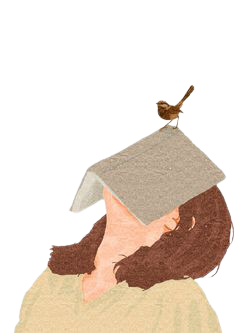 What is the most common perforation? PUD
Notes:
*Visceral V.S. Parietal
 - The nerve conduction for pain sensation is different when it’s come from visceral or parietal
- Visceral pain is either diffuse like peritonitis or regional (epigastric, umbilical, hypogastric)
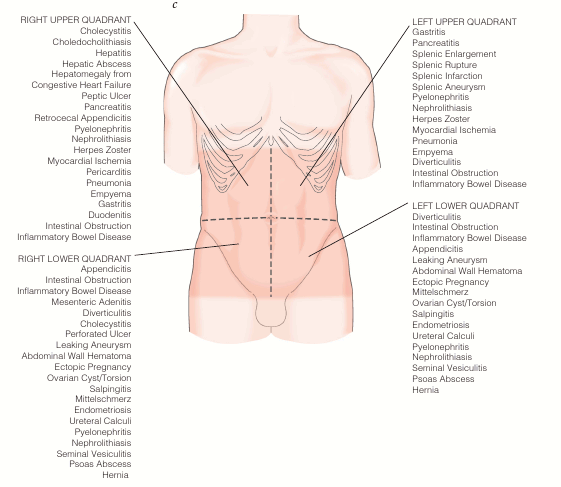 EPIGASTRIC REGION
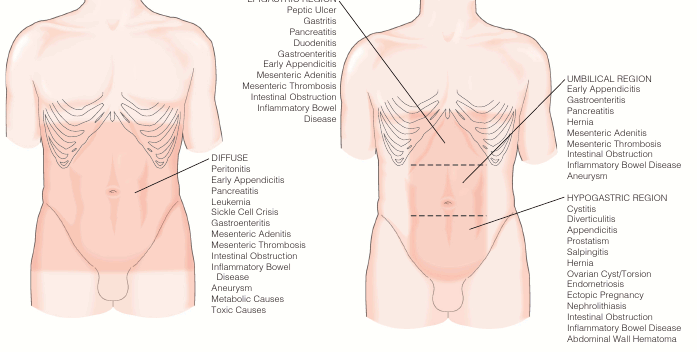 Sensory Innervation of the Viscera









Case
83 yo F presented to the ED Inability to stand for daily activities
Progressive weakness & functional decline over past 5 days 
Initially vague abdominal complaints 
Past Medical History: Arthritis NSAIDS!!
P/E generalized tenderness maximum over RUQ
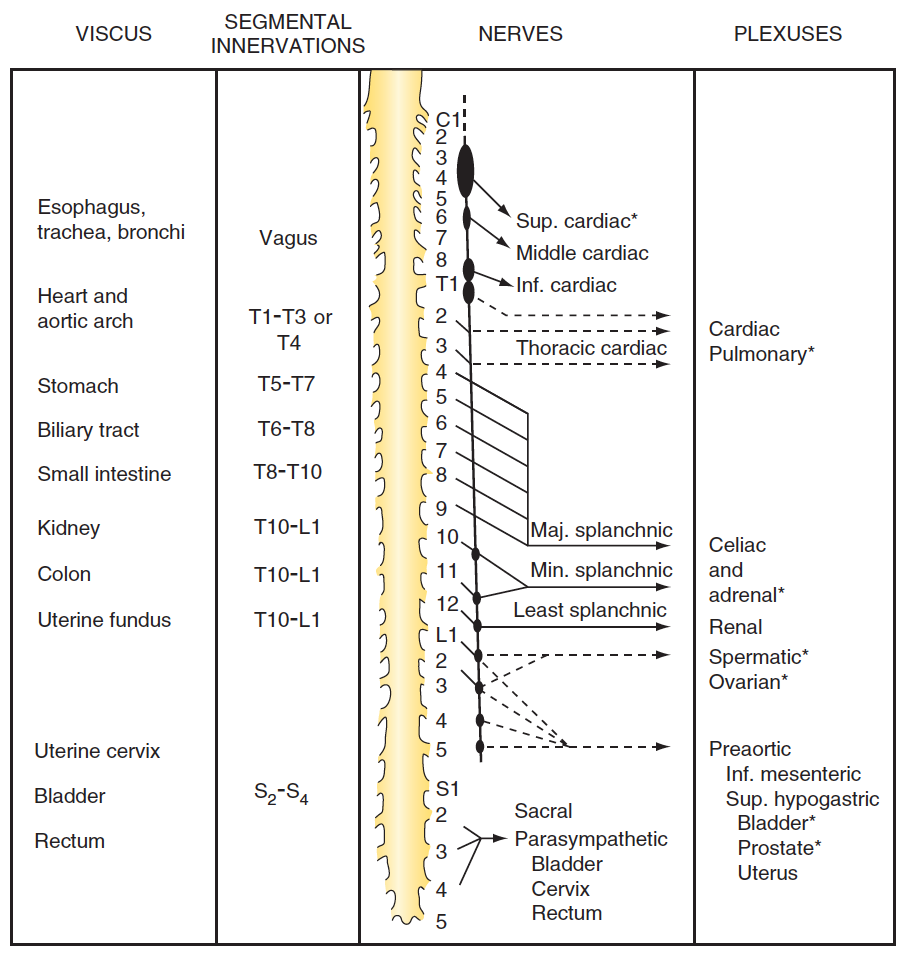 • In visceral pain the pain can be conducted
through segmental innervation or through the
plexuses sending it to the nerve 

• It can follows a dermatomal pattern, and each
level make you think of some diagnosis
Celiac  trunk
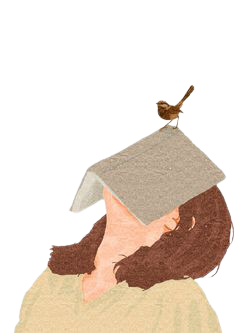 Notes:
You lift up the liver and you can clearly see the perforation
• Free air under the diaphragm > perforated PUD > H.pylori 
• Most common perforated part is duodenal ulcers; it has thinner wall + it’s the first part that receives gastric juices 
• Definitive management? Surgical
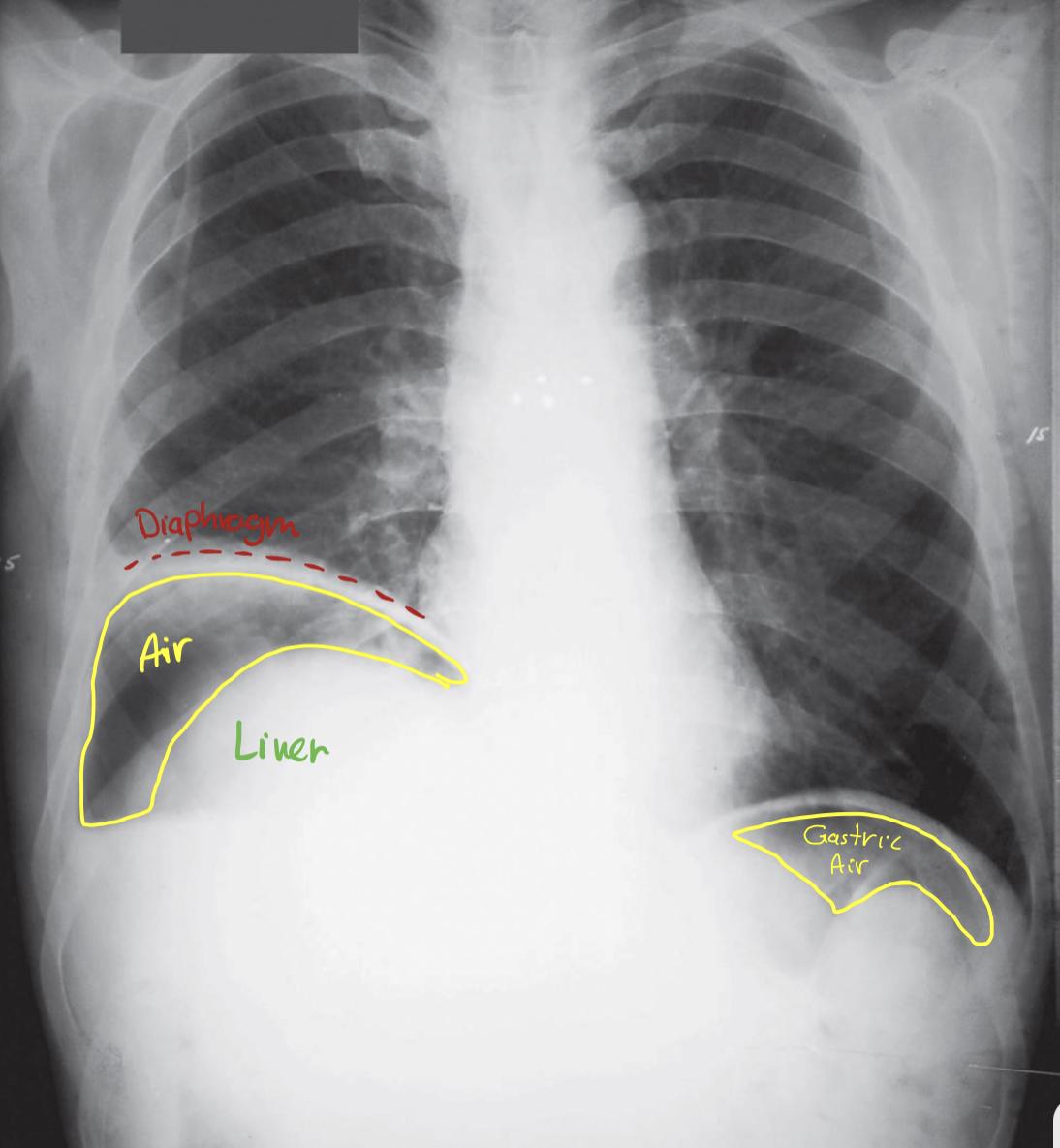 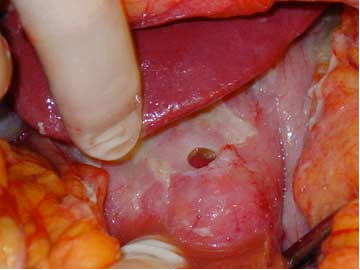 Clinical Diagnosis

“Referred pain”
Biliary disease → R shoulder or back
Sub-left diaphragm abscess → L shoulder Basal abscess on the lung could be felt in the shoulder too, Case: peds presented with fever and shoulder pain, do an xray you might find basal pneumonia and abscess
Above diaphragm(lungs) → Neck/shoulder pneumonia can present with shoulder pain. Patient had bad flu & fever and she was complaining of shoulder pain . After x-ray we found that pneumonia and that’s why she was having shoulder pain and she required a course of antibiotic. 
Acute onset & unrelenting pain = bad










Other History

GI symptoms
Nausea, emesis (? bilious or bloody)
Constipation, obstipation (last BM or flatus) Obstipation is the extreme constipation, even gas will not pass
Diarrhea (? bloody) Foul smelling?
Change in symptoms with eating? Loss of appetite? Constitutional symptoms?
NSAID use (perforated Duodenal Ulcer)
Jaundice, acholic stools, dark urine Obstructive jaundice Pre-hepatic: normal stool and urine (Because there is no conjugated bilirubin), Hepatic : dark urine, Post-hepatic: dark urine & pale stool
Drinking history (pancreas) Acute/chronic pancreatitis
Prior surgeries (adhesions→ SBO, ?still have gallbladder & appendix)
History of hernias Patient present with obstipation, vomiting, abdominal distention and little bulge in groin > Strangulated (skin erythema) OR Incarcerated. Fibrin formation, when it’s in the abdomen it turns into super glue, the only way to not make it sticky is by cutting it
Urine output (dehydrated)
Constitutional Symptoms
Fevers/chills
Sexual/mesnstrual history Ectopic pregnancy, STD, ruptured cyst
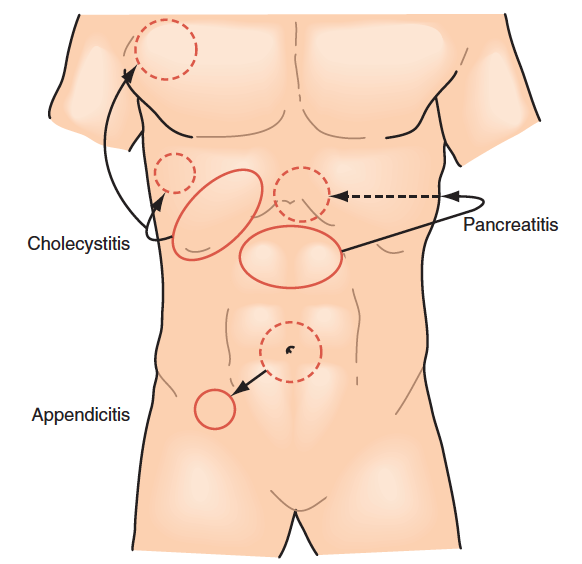 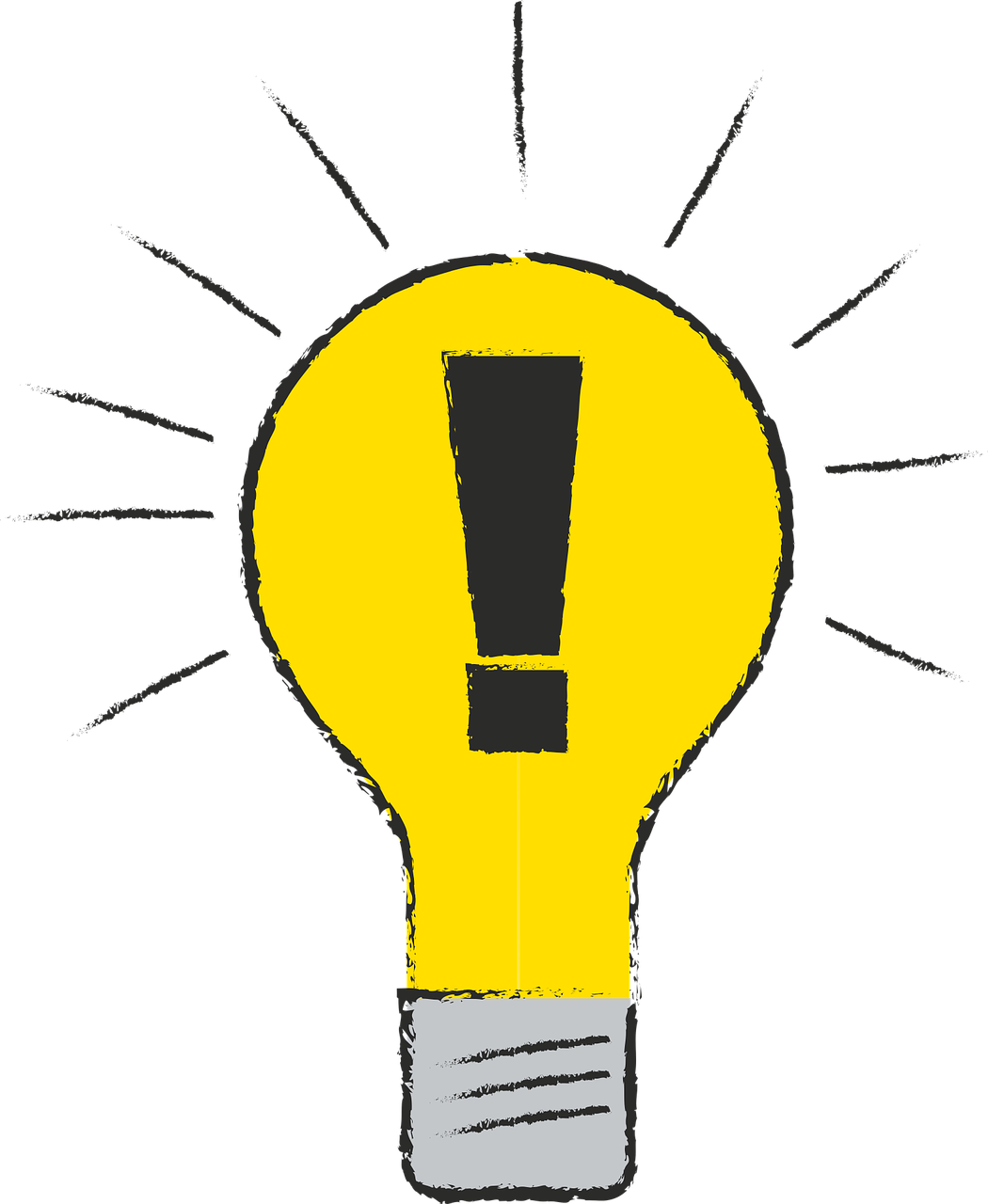 Pain which resolves usually is not acutely surgical ! Surgical diseases get worse with time mostly
Think BROAD Categories

Inflammation Infection
Obstruction You keep drinking water, producing fluids, swallowing and producing air > increase in the pressure
Ischemia Hx of blood diseases, AFib
Perforation (any of above can end here) Air under the diaphragm, NSAIDs
Offended organ becomes distended
Lymphatic/venous obstruction due to ↑pressure
Arterial pressure exceeded → ischemia
Prolonged ischemia → perforation


















Ischemia/Perforation

Acute mesenteric ischemia Usually fatal
Usually acute occlusion of the SMA from thrombus or embolism From AFib usually
Chronic mesenteric ischemia
Typically smoker, vasculopathy with severe atherosclerotic vessel disease
Ischemic colitis
Any inflammation, obstructive, or ischemic process can progress to perforation Inflammation overcome perfusion especially in the inner shed layer of the bowel This is why we intervene as early as possible, to prevent inflammation
Ruptured abdominal aortic aneurysm 
The biggest inflammation that kill the patient at the site of trauma / injury, and it could be due to genetic collagen disease
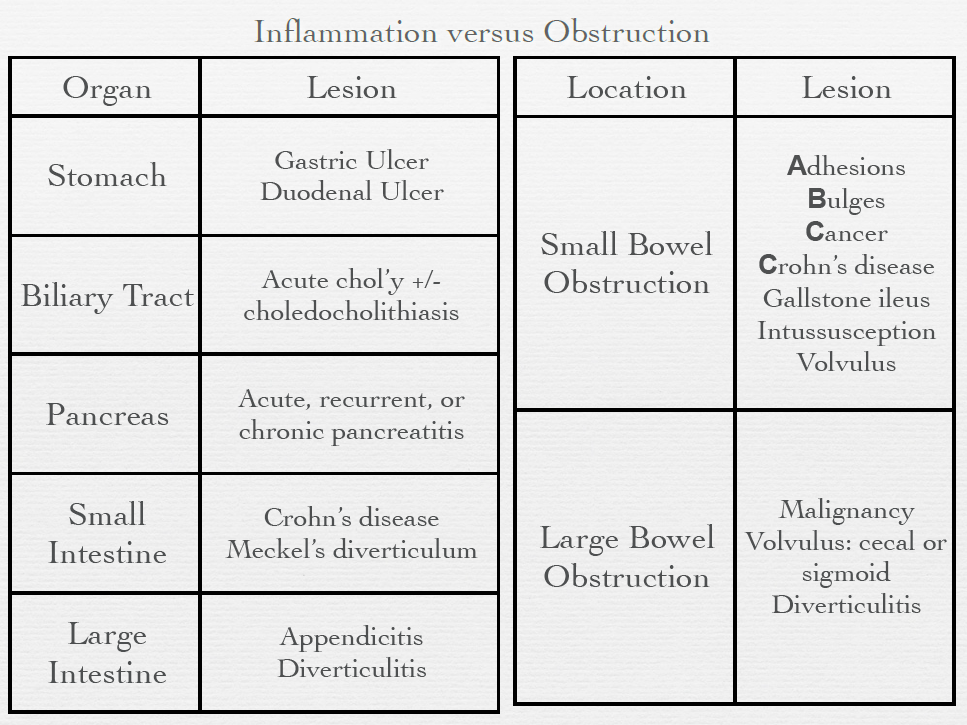 Gastritis
Extraluminal
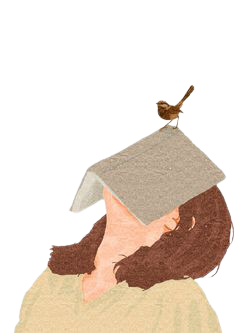 Intraluminal
Notes:
Intraluminal or extraluminal
This is the classic pathway: the organ distended → this lead to lymphatic
obstruction → which lead to increase in pressure → if arterial pressure is exceeded → there will be an ischemia. Prolonged ischemia → will lead
perforation. The classic example is strangulation like strangulated hernia
Most common
Low fiber diet > stronger power needed > diverticulum
SMA is the main blood supply for 2/3 of the bowel !
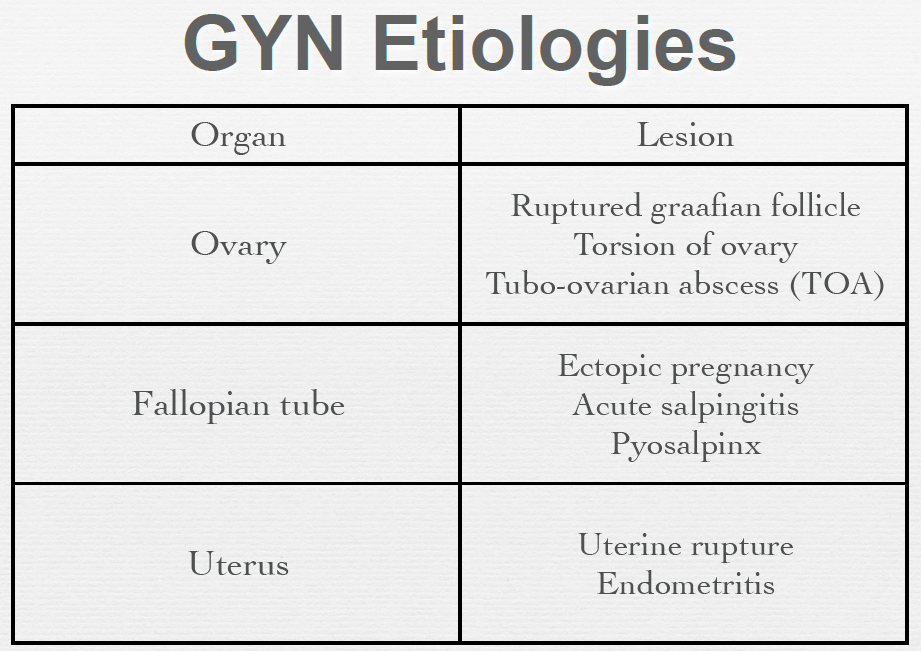 Torsion of the ovaries. Means ovary twists around the ligaments that hold it in place. This twisting can cut off blood flow to the ovary and fallopian tube. It’s requires rapid evaluation and management in order to salvage the ovary.
Ovaries can mimic acute abdomen, especially if it’s the right ovary. Sometimes we admit a few patients with RLQ pain that we though that she have appendicitis but after the work up and CT scan and US we only find a small amount of free fluid in the pelvis and prominent ovary. This is a normal physiological changes and can be severe enough to cause a severe pain that bring the patient to the emergency.
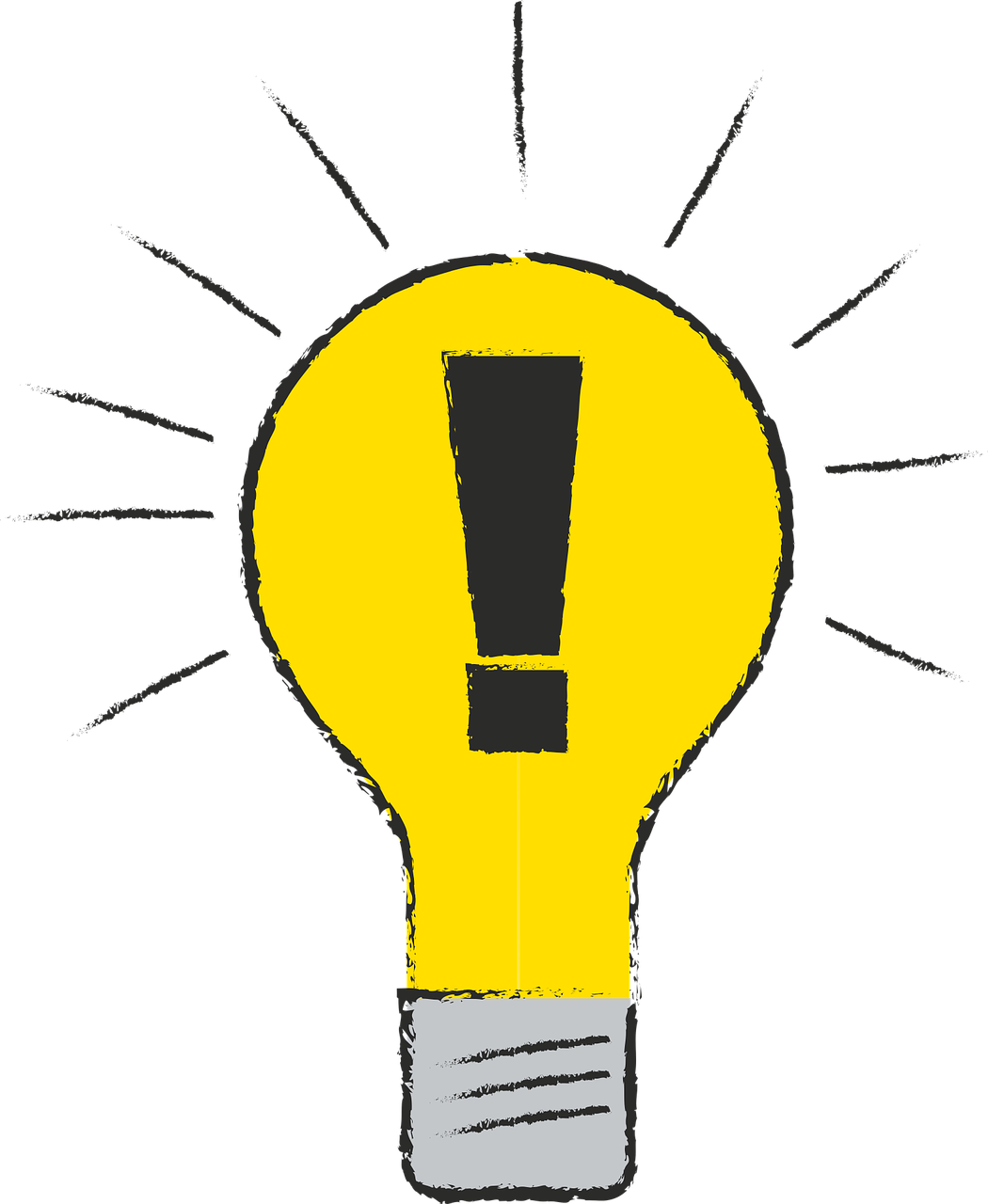 IMPORTANT
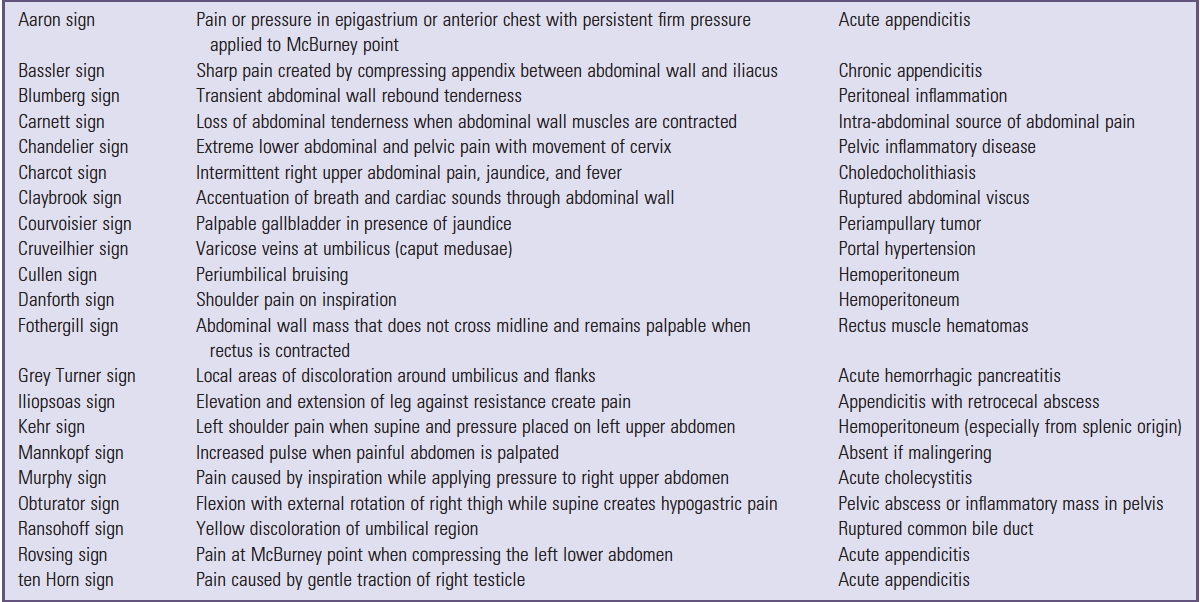 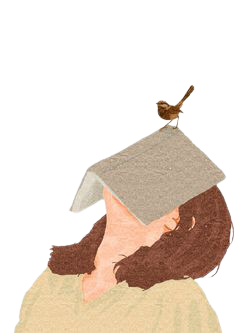 Notes:
- US is the screening of choice for trauma, gallbladder, GYN and hernia
- CT accuracy reach up to 95% for certain diseases 
- CT answer all Qs that not clear
We go for laparoscopy when the imaging and tests fails
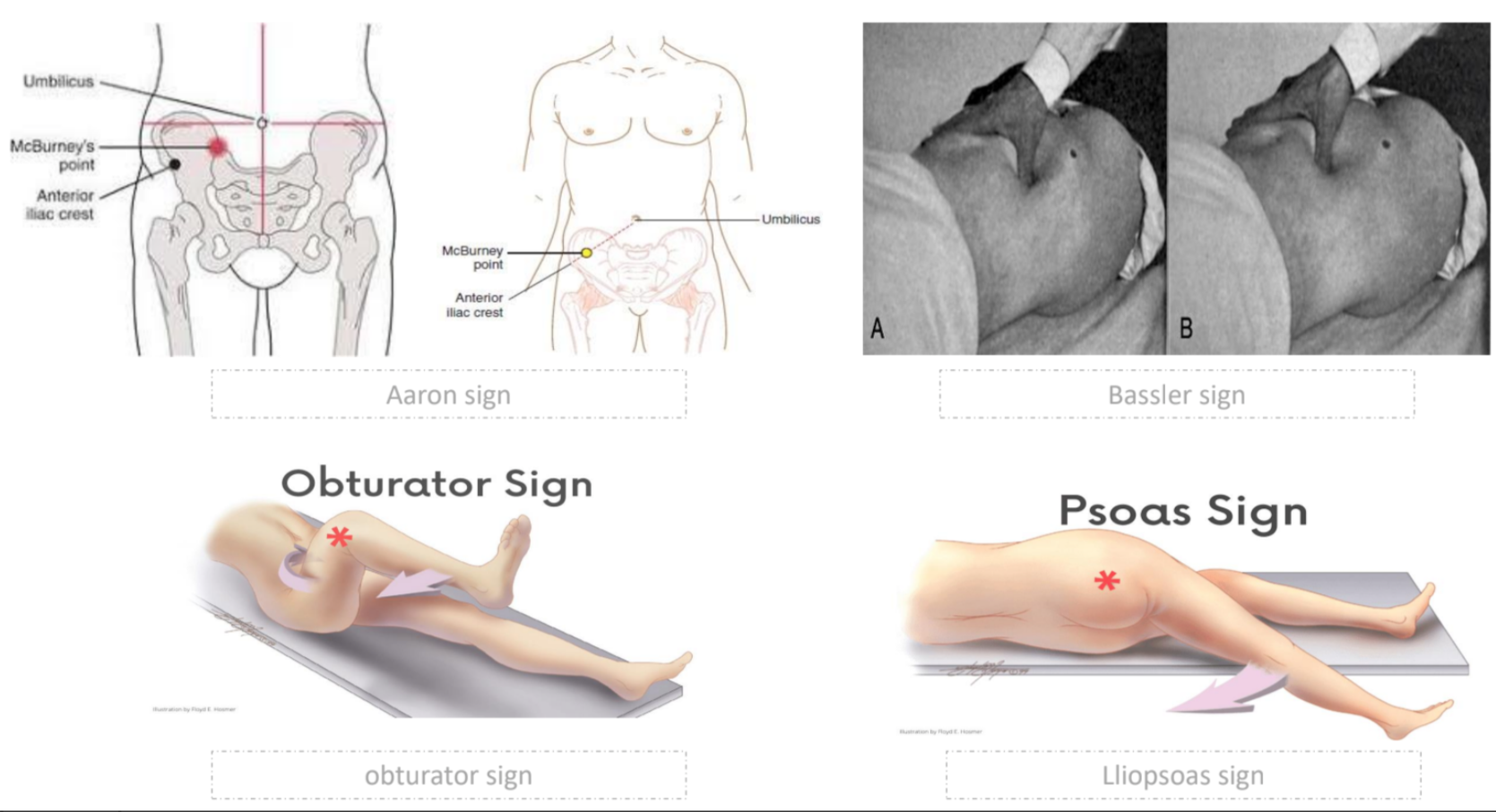 Extra pictures
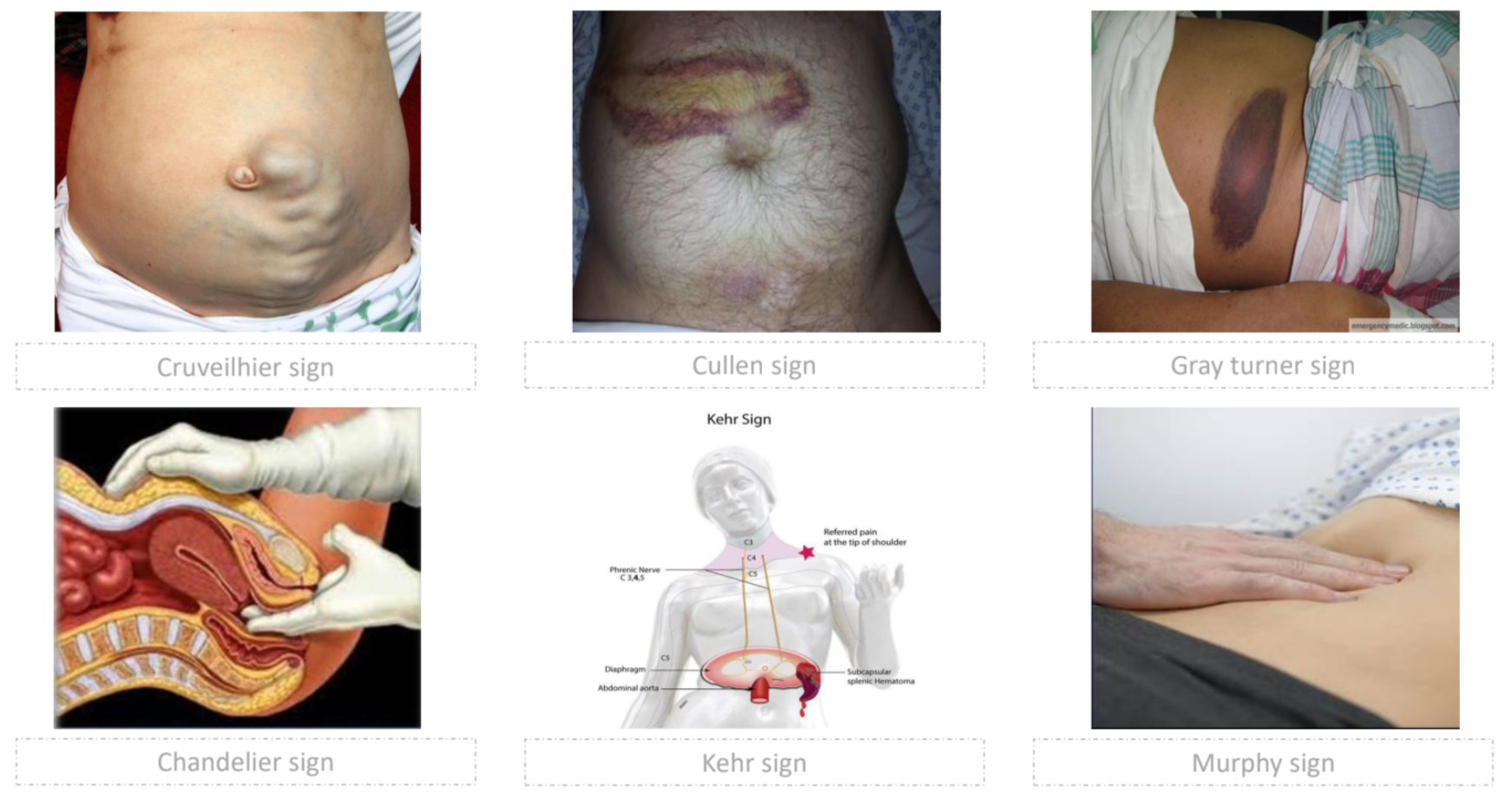 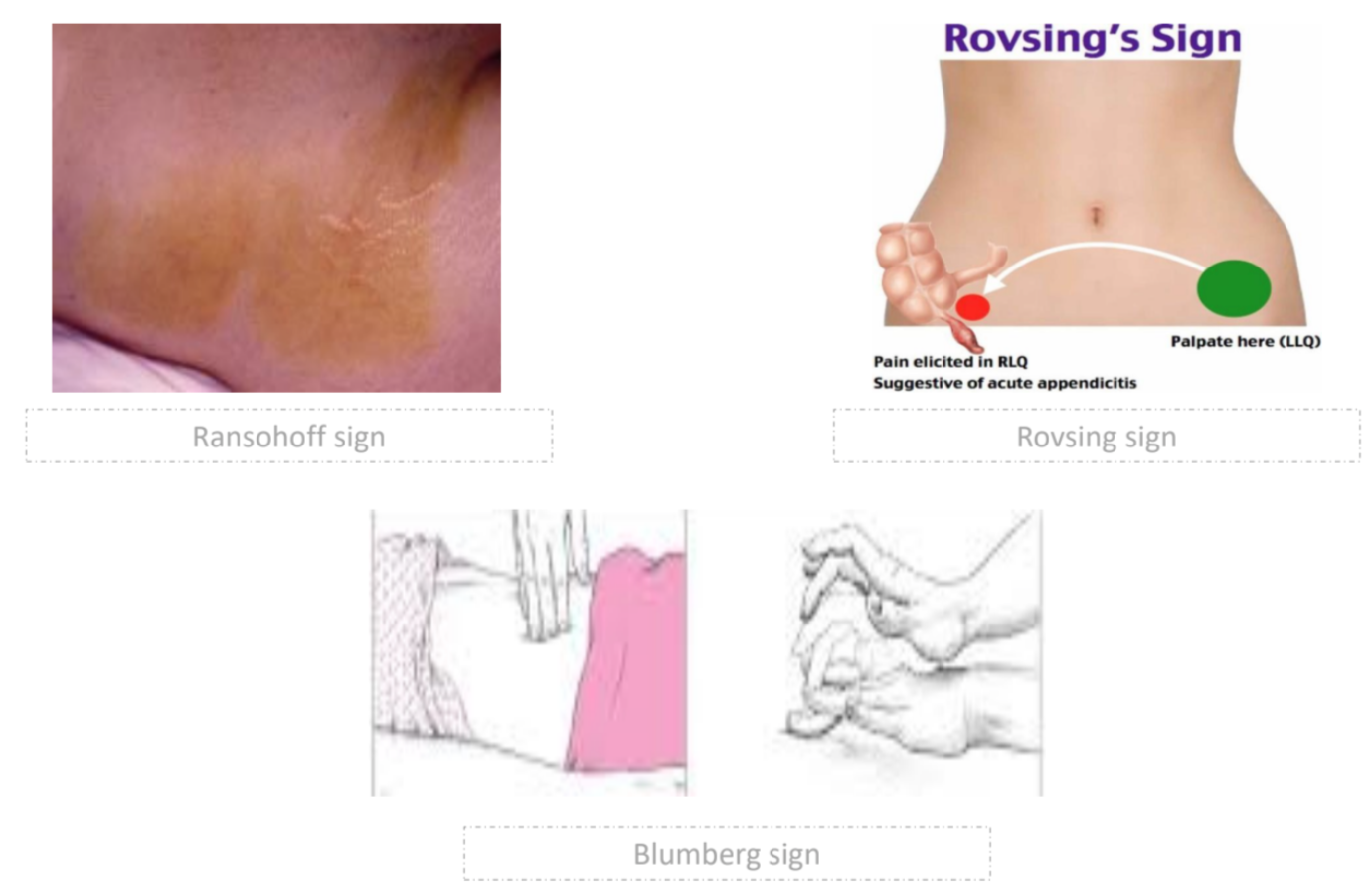 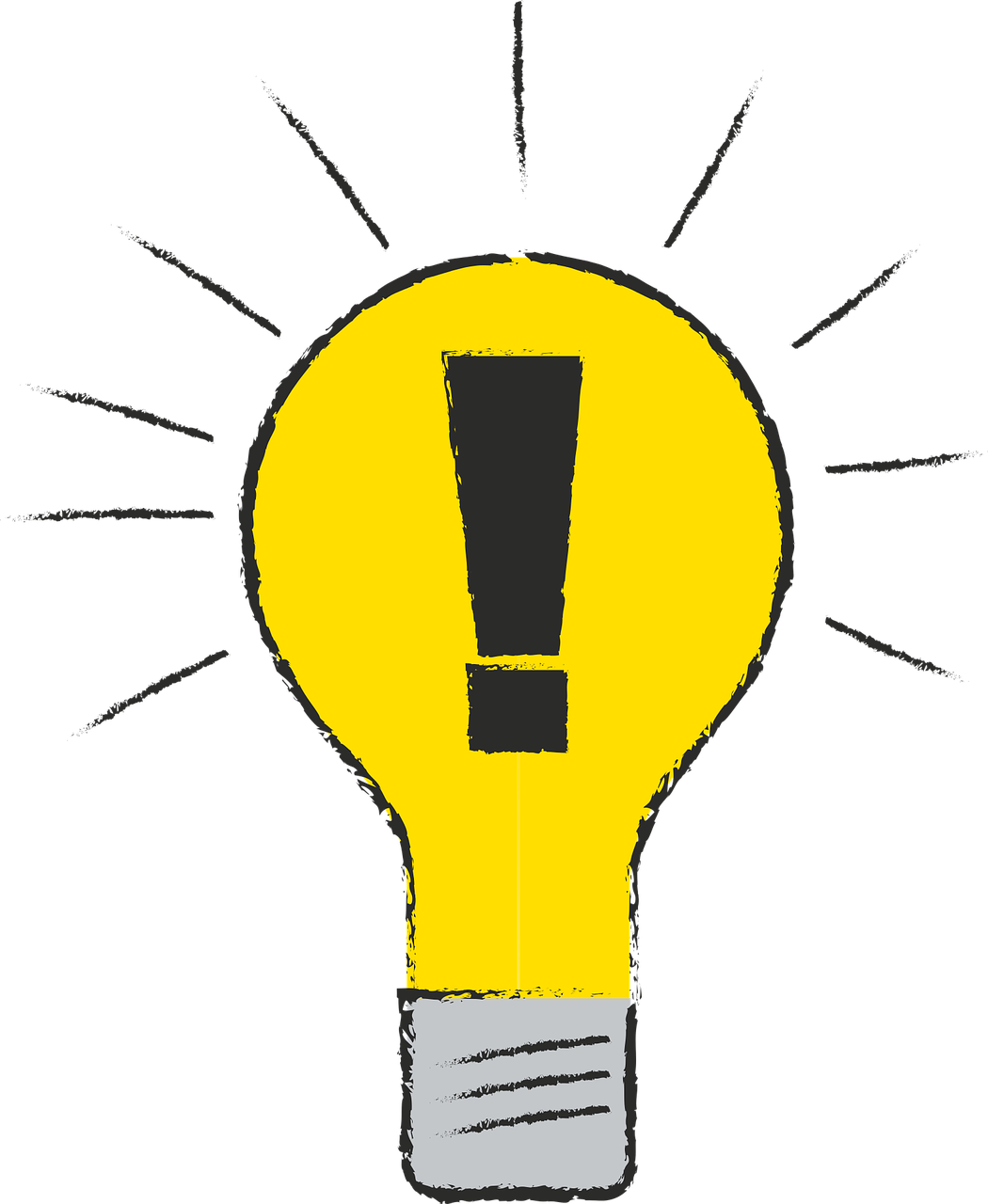 IMPORTANT
Clinical  Findings Associated with Surgical Disease in the of  Acute Abdominal Pain
Not done anymore, you may be asked about it
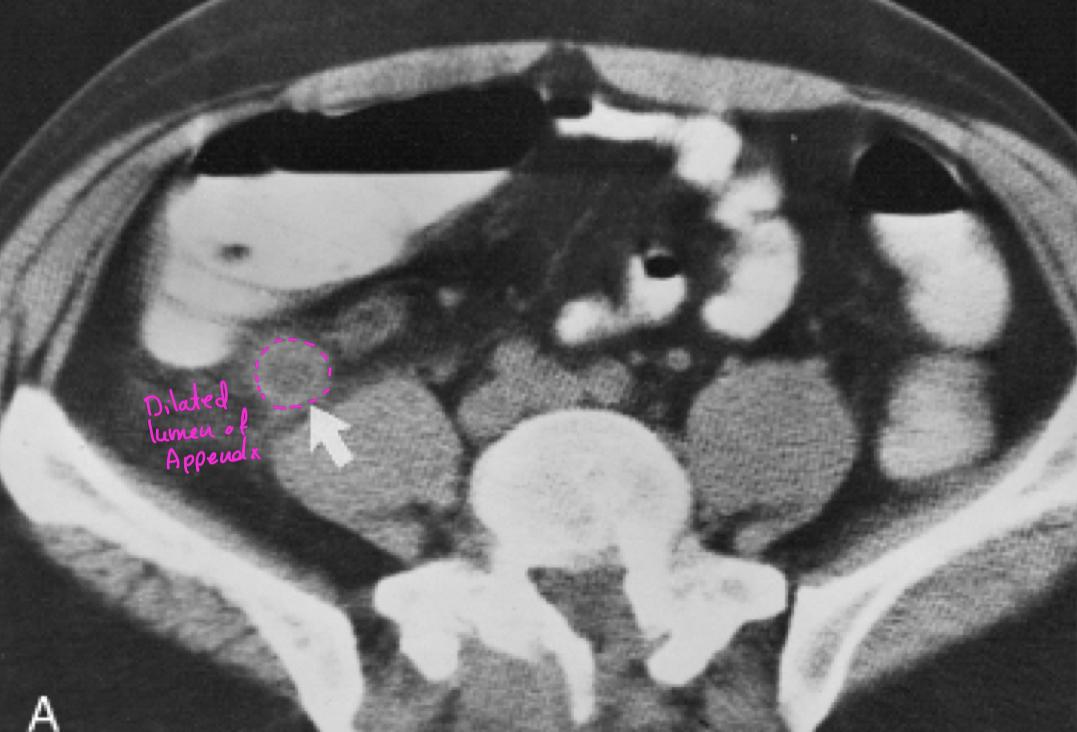 Case

19 year old man with periumbilical pain that shifted to RLQ
On exam febrile, sick and tender RLQ
CT scan These days having CT is one of the standard care to confirm the diagnosing. Or at least to have an US
What is the diagnosis? Appendicitis
There is non compressible lumen in the RLQ (arrow) with fast stranding around it. Fat stranding is a common finding on CT of the abdomen, when present, it directs the radiologist's to the site of pathology. It refers to an abnormal increased attenuation in fat.
The Atypical Patient

Pregnancy (physiological changes, management concerns) U/S Pregnant uterus will pus the appendix up
Pediatrics (Common is common, congenital causes, conservative) U/S US modality of choice
The Critically ill (ICU setting) CT Difficult to take Hx from intubated patient or patient with dementia
Immunocompromised (Not only HIV) CT Chemo/immunotherapy or any disease will impair the immune system
Morbid obesity (atypical, late) D/L Difficult to exam
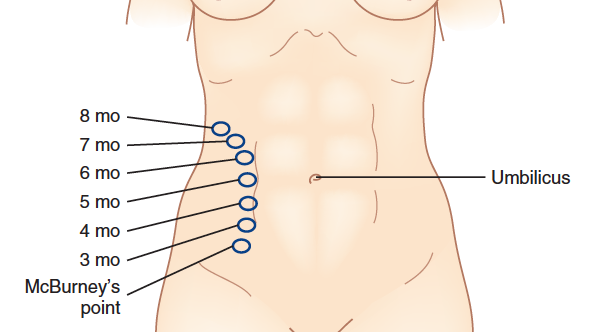 Special Circumstances

Situations making diagnosis difficult
Stroke or spinal cord injury
Influence of drugs or alcohol
Severity of disease can be masked by:
Steroids
Immunosuppression (i.e. AIDS)
Beta blockers
Threshold to operate must be even lower!
Emergency OR!!!

Peritonitis
Tenderness w/ rebound, involuntary guarding
“Unstable” (hemodynamically, or septic)
Tachycardic, hypotensive, white count Elevation
Intestinal ischemia, including 
Strangulation 
Closed loop obstruction Bowel is obstructed in two points, proximal and distal 
Pneumoperitoneum
Complete or “high grade” obstruction
Radiological term = dilated then narrow than normal
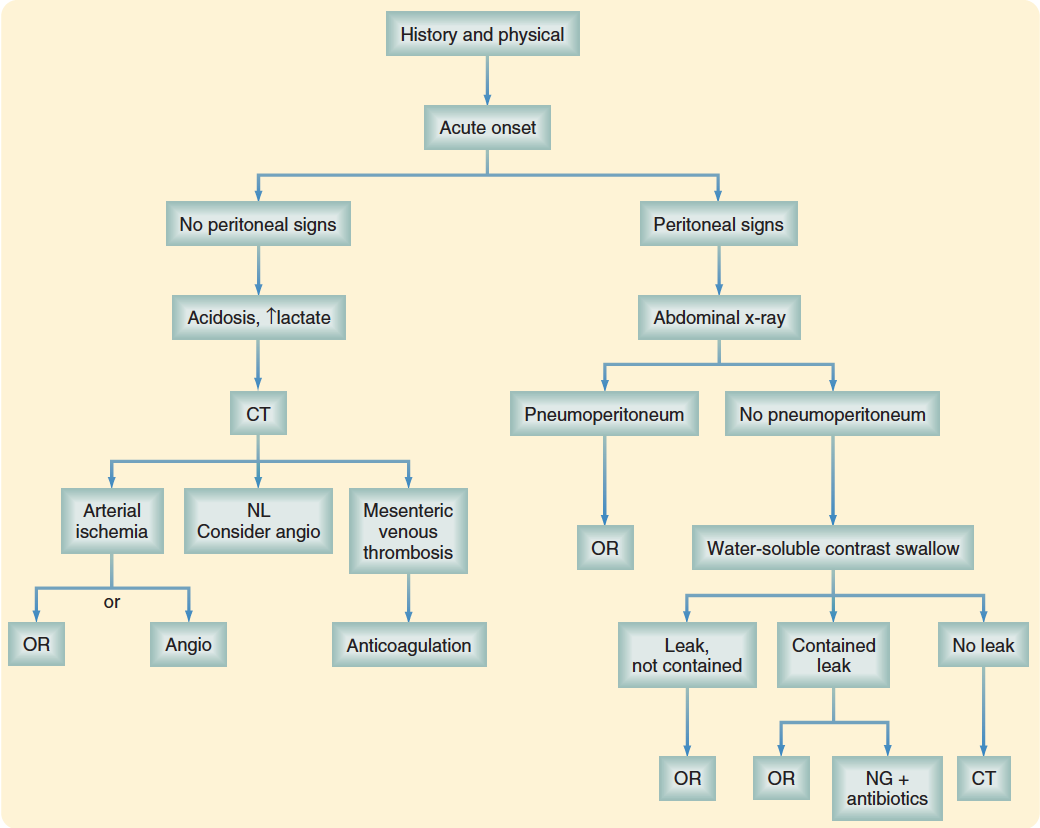 Think about medical causes
Normal lactate up to 2
Heparin then warfarin
depend in your clinical judgment.
*Important guides*

Failure to thoroughly examine and document findings
Failure to perform a rectal or vaginal examination when appropriate
Failure to evaluate for hernias, including the scrotal region
Failure to conduct a pregnancy test or to consider pregnancy in the diagnosis
Failure to reassess the patient frequently while developing a differential diagnosis
Failure to reconsider an established diagnosis when the clinical situation changes
Failure to recognize immune compromise and to appreciate its masking effect on the historical and examination findings
Allowing a normal laboratory value to dissuade a diagnosis when there is cause for clinical concern
Failure to consult colleagues when appropriate
Failure to take age- and situation-specific diagnoses into consideration
Failure to make specific and concrete follow-up arrangements when monitoring a clinical situation on an outpatient basis
Hesitancy to go to the operating room without a firm diagnosis when the clinical situation suggests surgical disease


Take Home Points

Careful history (pain, other GI symptoms) 
Remember DDx in broad categories
Narrow DDx based on hx, exam, labs, imaging
Always perform ABCs, Resuscitate before diagnosis
Don’t forget GYN/medical causes, special situations
Common things are common in acute abdomen